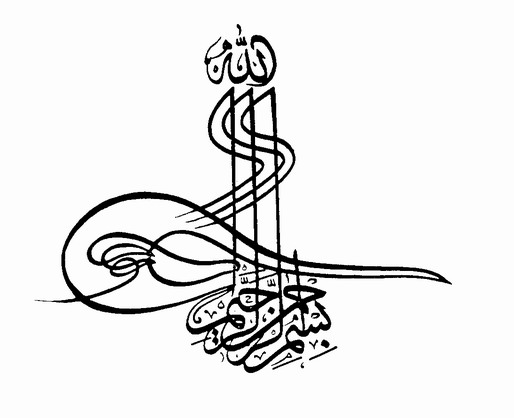 درس:
رشد حرکتی

فصل 5:
رشد و پیری سیستم‌های بدنی



مدرس:
دکتر رسول عابدان‌زاده


فروردین 1399
رشد سیستم اسکلتی
سیستم اسکلتی، ساختار فرد را تعیین می‌کند. این سیستم در طول عمر تغییر چشمگیری دارد که ناشی از عوامل ژنتیکی و محیطی می‌شود.
رشد اولیه سیستم اسکلتی
سیستم اسکلتی در دوره رویانی به صورت مدل غضروفی از استخوان‌ها است. 
مراکز استخوان‌سازی اولیه در مدل غضروفی ظاهر شده و شروع به نشکیل سلول‌های استخوانی می‌کنند.
در هنگام تولد، 400 مرکز استخوان‌سازی وجود داشته و بعد از تولد، 400 مرکز دیگر به وجود می‌آیند.
مرکز استخوان‌سازی اولیه در قسمت میانی استخوان‌های بلند، مانند بازو و ران ظاهر می‌شود و شروع به تشکیل سلول‌های استخوانی در جنین 2 ماهه می‌کند.
نمو استخوانی پس از تولد، در مراکز استخوان‌سازی ثانویه واقع در قسمت انتهایی بدنه استخوان صورت می‌گیرد که به آن اپی‌فیزیال فشاری می‌گویند.
مدرس: دکتر رسول عابدان‌زاده (عضو هیدت علمی دانشگاه شهید چمران اهواز)
برای افزایش طول استخوان، سلول‌های استخوان روی صفحات رشد قرار می‌گیرند.
استخوان‌های مچ دست و مچ پا، برخلاف استخوان‌های بلند، از مرکز به سمت بیرون استخوانی می‌شوند.
استخوان‌های بلند، علاوه بر رشد طولی، رشد عرضی نیز دارند که این فرآیند را نمو استخوانی مضاعف می‌نامند.
این فرآیند از طریق اضافه شدن لایه‌های بافت جدید زیر ضریع استخوان شکل می‌گیرد.
ناحیه‌هایی در اپی‌فیز وجود دارد که محل اتصال استخوان به عضلات است. این نواحی را اپی‌فیز کششی می‌گویند.
بیماری ازگودشلاتر، در طول دوره نموی ایجاد می‌شود که شامل تحریک و آزردگی اپی‌فیز کششی در برجستگی‌های درشت نی که محل اتصال تاندون کشکک به استخوان ساق در زیر زانو است، می‌شود.
مدرس: دکتر رسول عابدان‌زاده (عضو هیدت علمی دانشگاه شهید چمران اهواز)
سیستم اسکلتی در بزرگسالی و پیری
ساختار اسکلتی در اوایل بزرگسالی تغییر کمی دارد اما استخوان در طول عمر به شکل‌های جدیدی در می‌آیند.
کاهش استخوان با پیری در مردان و زنان اتفاق می‌افتد که با تغییرات سطوح هورمونی معین، کمبود در رژیم غذایی و کاهش تمرین مرتبط است.
سطوح کم استروژن در زنان پس از یائسگی، در کاهش زیاد استخوان دخیل است، زیرا هورمون استروژن فعالیت استخوان‌سازی را تحریک می‌کند.
کمبود طولانی‌مدت کلسیم در رژیم غذایی همراه با کمبود ویتامین‌ها و مواد معدنی از دلایل اصلی پوکی استخوان است.
مدرس: دکتر رسول عابدان‌زاده (عضو هیدت علمی دانشگاه شهید چمران اهواز)
رشد سیستم عضلانی
سیستم اسکلتی ساختار بدن را شکل می‌دهد در صورتی‌که سیستم عضلانی آن را به حرکت درمی‌آورد.
بیش از 200 عضله در بدن وجود دارد.
رشد اولیه سیستم عضلانی
تارهای عضلانی، پیش از تولد از طریق هایپرپلازی (افزایش تعداد سلول‌های عضلانی) و هایپرتروفی (افزایش حجم سلول‌های عضلانی) نمو می‌کنند.
هایپرپلازی به مدت کوتاهی بعد از تولد ادامه می‌یابد، اما بعد از آن، اغلی نمو عضلانی به وسیله هایپرتروفی اتفاق می‌افتد.
نمو سلول‌های عضلانی در دو جهت طول و قطر رخ می‌دهد.
مقدار افزایش قطر تارهای عضلانی به شدت فعالیت‌های عضلانی بستگی دارد.
همزمان با نمو استخوان‌ها، عضلات نیز باید از لحاظ طولی رشد کنند. این امر به وسیله افزایش تعداد سارکومرها (واحد انقباضی) در محل اتصال عضله به تاندون و همچنین دراز شدن سارکومرها اتفاق می‌افتد.
مدرس: دکتر رسول عابدان‌زاده (عضو هیدت علمی دانشگاه شهید چمران اهواز)
نوع تار عضلانی
عضلات افراد بزرگسال ترکیبی از سه نوع تار عضلانی است:
1- تارهای نوع اول I (کند انقباض) که مناسب فعالیت‌های استقامتی هستند.
2- تارهای نوع دوم (تند انقباض) که شامل IIa  و IIb می‌باشد و مناسب فعالیت‌های شدید و کوتاه مدت هستند.
فعالیت‌های اولیه نوزاد، نسبت‌های نهایی سه نوع تار را تحت تأثیر قرار می‌دهد.
سیستم عضلانی در بزرگسالی و پیری
تغییر توده عضلانی-اسکلتی در بزرگسالی ناچیز است. این امر نه تنها به دلیل کاهش عضلات، بلکه ناشی از افزایش چربی است.
تغییرات رژیم غذایی و سطح فعالیت جسمانی از عوامل دخیل در ترکیب بدنی هستند. رژیم غذایی ضعیف منجر به افزایش وزن چربی و کمبود فعالیت جسمانی منجر بهکاهش وزن عضلانی می‌شود.
کاهش توده استخوانی و عضلانی، یک محدودیت برای حرکت سالمندان تلقی می‌شود.
کاهش توده عضلانی همراه با پیری منجر به کاهش قدرت عضلانی می‌شود.
مدرس: دکتر رسول عابدان‌زاده (عضو هیدت علمی دانشگاه شهید چمران اهواز)
عضله قلب
قلب از الگوی S شکل نمو کلی بدن تبعیت می‌کند و در نوجوانی، جهش نموی دارد، در نتیجه نسبت حجم قلب به وزن بدن در طول عمر نمو، تقریباً ثابت باقی می‌ماند.

رشد سیستم چربی
بافت چربی برای اولین بار در جنین 3/5 ماهه ظاهر می‌شود و سریعاً در دو ماه آخر پیش از تولد افزایش می‌یابد.
در هنگام تولد، تنها نیم کیلوگروم از وزن بدن را چربی تشکیل می‌دهد.
بعد از 7 تا 8 سالگی، احتمال حفظ نسبت چربی بدن در افراد بیشتر است. یک فرد هشت ساله دارای اضافه وزن، به احتمال زیاد در بزرگسالی نیز دارای اضافه وزن خواهد بود.
مدرس: دکتر رسول عابدان‌زاده (عضو هیدت علمی دانشگاه شهید چمران اهواز)
توزیع چربی
توزیع چربی در طول نمو تغییر می‌کند. چربی درونی (چربی اطراف امعاء و احشا) در طول کودکی افزایش سریع‌تری نسبت به چربی زیرپوستی دارد و تا سن 7 تا 8 سالگی کاهش می‌یابد.
چربی زیرپوستی پسران و دختران تا سن 12 تا 13 سالگی افزایش می‌یابد.
ضخامت چربی زیرپوستی دختران مخصوصاً بعد از 7 سالگی به طور یکنواخت در تنه و اندام‌ها افزایش می‌یابد. معمولاً چربی زیرپوستی پاهای دختران نسبت به بازوها، بیشتر اضافه می‌شود.
محققان علاقمند به بررسی دو مرحله هستند که در انها تعداد سلو‌ل‌های چربی افزایش می‌یابد:
1- شش ماه اول پس از تولد   
2- سن بلوغ
این دو دوره در کنترل چاقی حیاتی هستند.
مدرس: دکتر رسول عابدان‌زاده (عضو هیدت علمی دانشگاه شهید چمران اهواز)
بافت چربی در بزرگسالی و سالمندی
مردان و زنان در بزرگسالی وزن چربی زیادی کسب می‌کنند که ناشی از تغییرات سطح تغذیه و فعالیت بدنی می‌باشد.
وزن بدن بعد از 50 سالگی، شروع به کاهش می‌کند اما این کاهش به خاطر کاهش توده استخوانی و عضلانی است و چربی بدن به افزایش خود ادامه می‌دهد.
چربی زیرپوستی بزرگسالی در اندام‌ها، کاهش و در تنه افزایش می‌یابد. این الگو بسیار مهم است زیرا چاقی شکمی با خطر بالای بیماری قلبی-عروقی مرتبط است.
رشد سیستم غدد درون‌ریز
سیستم عصبی و غدد درون‌ریز، سیستم‌های کنترل تنظیمات سلول‌های بدنی هستند.
سیستم غدد درون‌ریز، عملکرد سلول‌های خاص را از طریق مواد شیمیایی به نام هورمون‌ها کنترل می‌کنند.
هورمون‌های مترشحه از هیپوتالاموس مغز، غده هیپ.فیز را تنظیم می‌کنند و غده هیپوفیز، به نوبه خود غده فوق کلیوی، غده تیروئید و رهایی هورمون‌های جنسی را تنظیم می‌کند.
مدرس: دکتر رسول عابدان‌زاده (عضو هیدت علمی دانشگاه شهید چمران اهواز)
رشد اولیه سیستم غدد درون‌ریز
تنظیم نمو توسط سیستم غدد درون‌ریز، دربردارندۀ تعامل پیچیده‌ای از هورمون‌ها، ژن‌ها، موادر مغذی و عوامل محیطی است.
سه نوع هورمون بسیار مهم که در فرآیند رشد نقش مستقیم دارند عبارتند از:
هورمون نمو
هورمون نمو (GH) با تحریک ساخت پروتئین، نمو را در طول کودکی و نوجوانی تحت تأثیر قرار می‌دهد و در نتیجه بافت جدید به وجود می‌آورد.
هورمون نمو به وسیله غده هیپوفیز قدامی ترشح می‌شود.
هورمون تیروئید
هورمون تیروئید توسط غد تیروئید واقع در ناحیه قدامی گردن ترشح می‌شود. دو نوع هورمون غده تیروئید، نمو کلی بدن را بعد از تولد تحت تأثیر قرار می‌دهند. هورمون سوم غده تیروئید در نمو اسکلتی نقش دارد.
غده هیپوفیز، هورمون محرک تیروئیدی (TSH) را ترشح می‌کند که این هورمون نیز هورمون‌های تیروئیدی مترشحه از غده تیروئید را تنظیم می‌کند.
مدرس: دکتر رسول عابدان‌زاده (عضو هیدت علمی دانشگاه شهید چمران اهواز)
ترشح هورمون TSH به وسیله عامل رهاکننده موجود در هیپوتالاموس مغز شروع می‌شود.
دو سیستم هیپوفیز-تیروئید و سیستم عصبی-تیروئید به صورت هماهنگ عمل می‌کنند. این یک نمونه از نحوه تعامل سیستم عصبی و سیستم غدد درون‌ریز است.
هورمون‌های جنسی
هورمون‌های جنسی، نمو و بالیدگی جنسی را مخصوصاً در طول نوجوانی به وسیله تحریک رشد خصوصیات جنسی ثانویه و اندام‌های جنسی تحت تأثیر قرار می‌دهند.
آندروژن‌ها به ویژه تستوسترون از بیضه‌ها و آندروژن‌ها از قشر غده فوق کلیوی، جوش خوردن صفحات رشد اپی‌فیزیال در استخوان‌ها را تسریع می‌کنند. بنابرانی، این هورمون‌ها به جای نمو طولی، بالیدگی اسکلتی ار توسعه می‌دهند. به این علت افرادی که زودتر بالیده می‌شوند، نسبت به کسانی که دیرتر بالیده می‌شوند، کوتاه‌تر هستند.
آندروژن‌ها همچنین از طریق افزایش سنتز پروتئین و حفظ نیتروژن در توده عضلانی جهش نمو نوجوانی نقش اصلی دارند.
مدرس: دکتر رسول عابدان‌زاده (عضو هیدت علمی دانشگاه شهید چمران اهواز)
استروژن‌ها، تنها از طریق غدد فوق کلیوی ترشح می‌شوند و تجمع چربی در سینه‌ها و ران‌ها را افزایش می‌دهند. 
مردان و زنان، هر دو هورمون استروژن و تستوسترون را با نسبت‌های خیلی متفاوت دارند.
انسولین
نقش غیر مستقیم در نمو دارد.
انسولید در پانکراس تولید می‌شود و نقش حیاتی در متابولیسم کربوهیدرات‌ها، تحریک انتقال گلوکز و آمینواسید از طریق غشا دارد.
این هورمون، برای کارکرد کامل هورمون نمو ضروری است.
سیستم غدد درون‌ریز در بزرگسالی و سالمندی
تعدادی از نظریه‌ها در مورد علت پیری (نظریه‌های عدم تعادل تدریجی) بیان می‌کنند که سیستم عصبی، سیستم غدد درون‌ریز و سیستم ایمنی به تدریج تحلیل می‌روند.
نارسایی هورمون تیروئید یا کم‌کاری غده تیروئید باعث شتاب پیری می‌شود.
سطح تورشح انسولین سالمندان مثل بزگسالان جوان است اما شیوع دیابت نوع دوم (دیابت شیرین، غیروابسته به انسولین که به علت عدم کارآیی انسولین ایجاد می‌شود) به صورت چشمگیری با سن افزایش می‌یابد.
مدرس: دکتر رسول عابدان‌زاده (عضو هیدت علمی دانشگاه شهید چمران اهواز)
رشد سیستم عصبی
سیستم عصبی حرکات و تکلم را کنترل می‌کند.
سیتستم عصبی محل تفکر، تجزیه و تحلیل و حافظه است.
رشد این سیستم برای رشد حرکتی، شناختی و اجتماعی اهمیت دارد.

رشد اولیه سیستم عصبی
دوره رشد عصبی یک مثال عمده از تأثیر متقابل عوامل محیطی و ژنتیکی است.
ژن‌ها، رشد ساختارهای عصبی و مسیرهای اصلی عصبی را کنترل می‌کنند.
عوامل محیطی، ارتباط بین میلیون‌ها سلول عصبی را تحت تأثیر قرار می‌دهد.
مدرس: دکتر رسول عابدان‌زاده (عضو هیدت علمی دانشگاه شهید چمران اهواز)
نمو پیش از تولد سیستم عصبی
نورون‌ها (سلول‌های عصبی) در پیش از تولد با سرعت 250000 نورون در دقیقه تکثیر می‌شود و بیش از 200 میلیارد نورون تشکیل می‌شود.
در ماه سوم و چهارم پیش از تولد، تقریباً همه نورون‌های مغز شکل می‌گیرند.
نورون‌های ساقه مغز مسئول کنترل ضربان قلب و تنفس هستند. 
نورن‌های مخچه مسئول تشکیل وضعیت قامت هستند.
نورون‌های قشر مغز مسئول ادراک و تفکر هستند.
نورون‌ها معمولاً در ماه ششم قبل از تولد در جای اصلی خود قرار می‌گیرند.
مهاجرت نورون‌ها و شاخه‌ای شدن زائده‎‌های انها نسبت به تأثیرات عوامل محیطی که از طریق سیستم تغذیه‌ای جنین وارد می‌شود، آسیب‌پذیر است.
سیستم عصبی در طول دوره پیش از تولد، یکی از سیستم‌های بسیار آسیب‌پذیر نسبت به تراتوژن‌ها است.
مدرس: دکتر رسول عابدان‌زاده (عضو هیدت علمی دانشگاه شهید چمران اهواز)
نمو پس از تولد سیستم عصبی
مغز نوزاد در هنگام تولد حدود 25% وزن مغز در بزرگسالی است.
تا 4 سالگی، وزن مغز به 80% وزن مغز در بزرگسالی می‌رسد.
نمو سریع اولیه بازتابی از افزایش در اندازه نورون‌ها، شاخه‌ای شدن بیشتر برای تشکیل سیناپس‌ها و افزایش در سلول‌های گلیا و میلین می‌باشد.
ساختارهای مغز
در هنگام تولد، نخاع شوکی و ساختارهای پایین مغز از ساختارهای بالای مغز، پیشرفته‌تر هستند.
مراکز پایین مغز در تکالیف حیاتی مانند تنفس و دریافت غذا درگیرند و این مراکز نسبتاً بالیده‌تر هستند.
همچنین، مراکز پایین مغز، بازتاب‌ها و واکنش‌ها را کنترل می‌کنند.
محققان، شروع حرکات هدفمند را به عنوان شاهدی برای بالیدگی مراکز بالاتر مغز تفسیر می‌کنند.
قشر مغز در حرکات هدفمند و جهت‌دار درگیر است.
مدرس: دکتر رسول عابدان‌زاده (عضو هیدت علمی دانشگاه شهید چمران اهواز)
اولین نشانه از حرکات ارادی موفقیت‌آمیز (حرکت دسترسی) در 4 تا 5 ماهگی پس از تولد صورت می‌گیرد.
رشد میلین در سیستم عصبی به هدایت سریع تکانش عصبی منجر می‌شود.
اهمیت میلین در بیماری اسکلروز چندگانه (ام.اس) بارز است. این بیماری باعث صدمه بزرگسالان جوان شده و صفحات میلین را تخریب می‌کند و درنتیجه منجر به لرزش، کاهش هماهنگی و فلج نیمه بدن می‌شود.
مرکز نخاع شوکی از مواد خاکستری و اطراف آن از مواد سفید پوشانده شده است.
نواحی مرکزی از اجسام سلولی نورون‌های به هم فشرده تشکیل شده است.
دو مسیر عصبی اصلی برای حرکت وجود دارد که تکانش‌ها را از مغز به نخاع و قسمت‌های مختلف بدن انتقال می‌دهد.
1- مسیر خارج هرمی: در دریافت فرمان‌ها از حرکات تصادفی و قامتی که طفل در روزهای اول بعد از تولد ایجاد می‌کند، درگیر است.
2- مسیر هرمی: بعد از تولد میلینی می‌شود. این مسیر در خلال 4 تا 5 ماهگی توسعه یافته و حرکات عضلات انگشتان دست را کنترل می‌کند.
.
مدرس: دکتر رسول عابدان‌زاده (عضو هیدت علمی دانشگاه شهید چمران اهواز)
الگوی میلینی شدن نخاع شوکی و مسیرهای عصبی می‌تواند بر رشد حرکتی دلالت داشته باشند.
میلینی شدن در دو جهت توسعه می‌یابد:
1- در قسمت گردنی و بخش‌های پایینی
2- در شاخه حرکتی (شکمی) و سپس در شاخه حسی (پشتی) 
جهت میلینی شدن از مغز به سمت مسیرهای حرکتی است.
میلینی شدن ابتدا در مسیرهای لمسی و بویایی و سپس در مسیر بینایی و نهایتاً در مسیر شنوایی صورت می‌گیرد.
به استثنای ریشه‌های حرکتی و نیم‌کره مغزی، مسیرهای حسی کمی زودتر از مسیرهای حرکتی بالیده می‌شوند.
مدرس: دکتر رسول عابدان‌زاده (عضو هیدت علمی دانشگاه شهید چمران اهواز)
سیستم عصبی در بزرگسالی و سالمندی
تغییرات سیستم عصبی پس از تولد، فقط کاهشی است.
این تغییرات شامل کاهش نورون‌ها، لاغر شدن شاخه‌های دندریت، کاهش در تعداد سناپس‌ها، تغییر در انتقال‌دهنده‌های عصبی و کاهش در میلین‌هاست.
آهستگی پاسخ به محرک‌ها، یکی از تغییراتی است که با افزایش سن در سیستم عصبی سالمندان اتفاق می‌افتد.
مدل شبکه عصبی، یکی از نظریه‎‌هایی است که به تشریح تغییرات فیزیولوژیکی دخیل در کاهش پاسخ می‌پردازد.
تمریناتی که برای سیستم قلبی-عروقی مفید هستند، بر سیستم عصبی نیز تأثیر مثبت دارند.
این تأثیرات شامل کاهش خطر ضربه مغزی، افزایش شاخه‌ای شدن دندریت‌ها و حفظ متابولیسم عصبی است.
تمرینات شدید و منظم، سطح جریان خون به مغز را حفظ کرده و کاهش دندریت‌ها را پایین می‌آورد و باعث تحریک سنتز نورون و افزایش ارتباط سیناپسی جدید می‌شود. این تأثیرات می‌تواند کارکرد شناختی سالمندان را بهبود بخشد.
مدرس: دکتر رسول عابدان‌زاده (عضو هیدت علمی دانشگاه شهید چمران اهواز)
موفق و سربلند باشید.